Testing Quantum Mechanics Underground: From Pauli Exclusion Principle Violations to Spontaneous Collapse
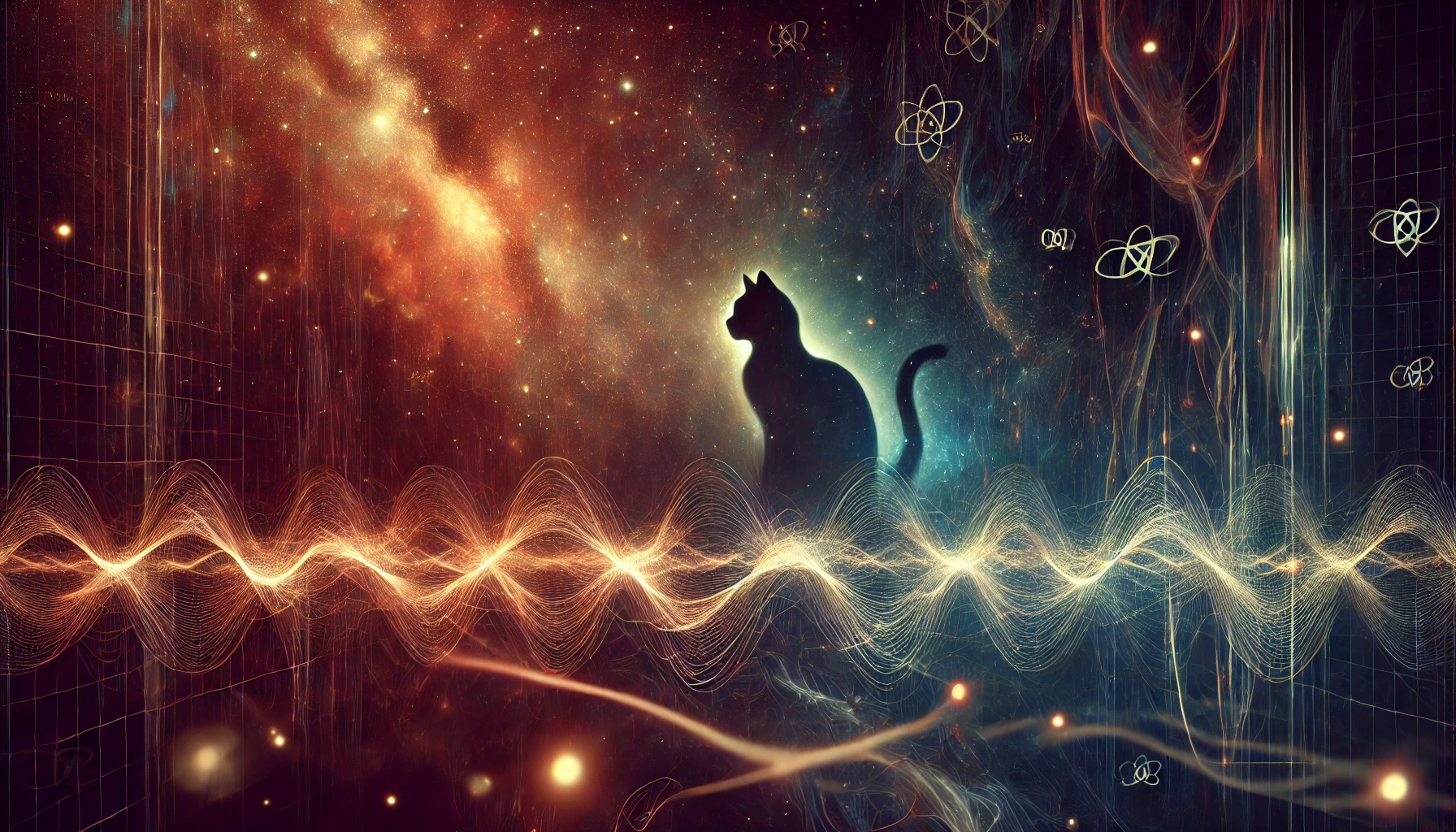 Catalina Curceanu, LNF-INFN, Frascati (Italy)
On behalf of the VIP Collaboration

Bridging high and low energies in search of quantum gravity Cost Action CA23130 First Annual Conference
Paris, 7 – 11 July 2025
Quantum Mechanics tests:
Pauli Exclusion Principle Violation
Collapse Models
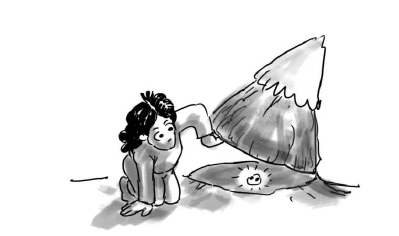 Bridging QM and Gravity WG4 COST Action
[Speaker Notes: E allora come scoprirlo? Io guido un gruppo che f aun esperimento che sta verificando proprio questo: ha la meccanica quantistica limiti di valabilita’? E’ una teoria che magari un giorno verra’ sostituita da un’altra teoria piu’ completa? (un po’ come la gravita’ di Newton e’ stata sostituita da quella di Einstein)?]
Laboratori Nazionali del Gran Sasso, Istituto Nazionale di Fisica Nucleare
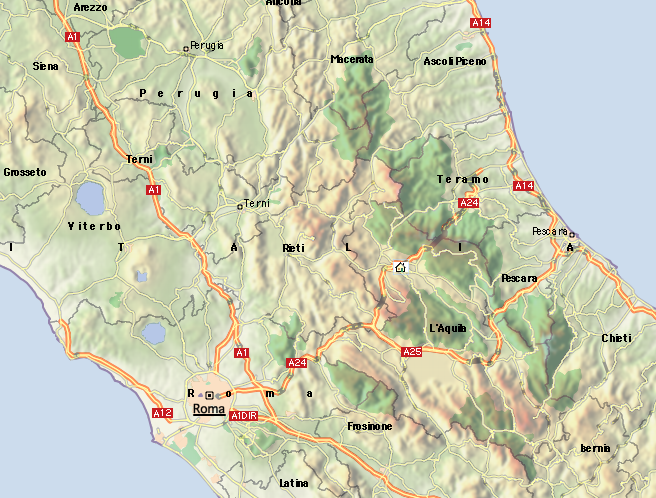 LNGS
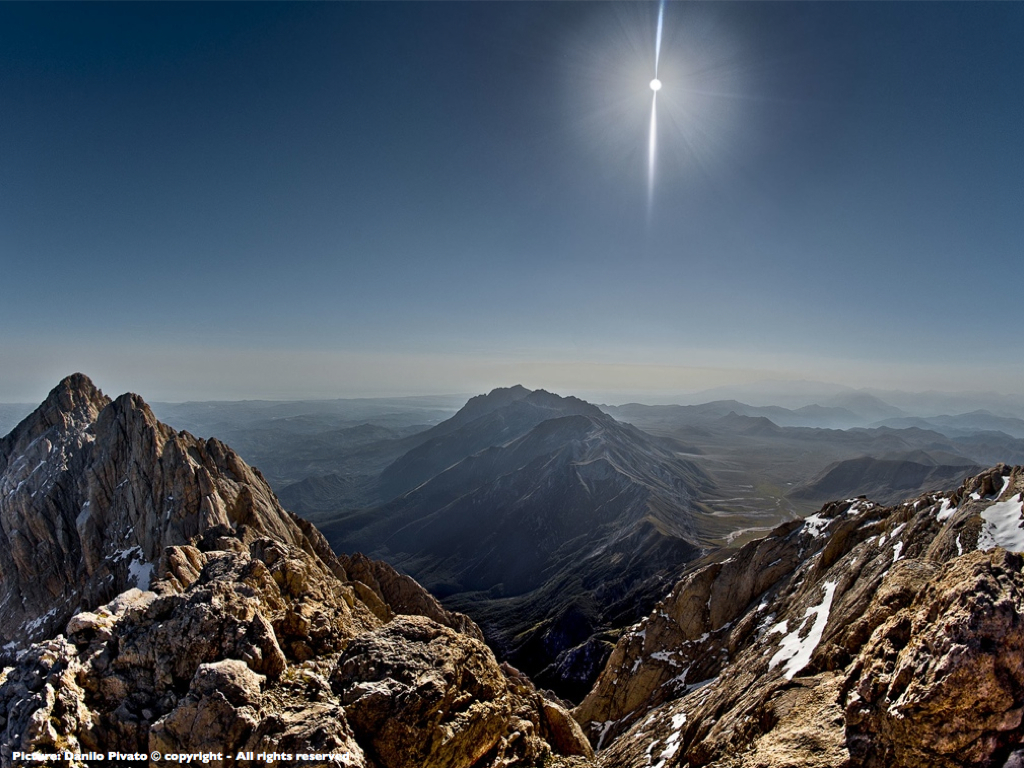 LNGS-INFN – cosmic silence
5
Evento raro
[Speaker Notes: Proprio con lo scopo di osservare il decadimento del protone, alla fine degli anni Settanta, s’inaugurò l’era dei laboratori sotterranei, con lo scopo di proteggere i rivelatori di particelle dalla pioggia dei raggi cosmici, creando le condizioni di quiete richieste dalla rarità delle osservazioni.]
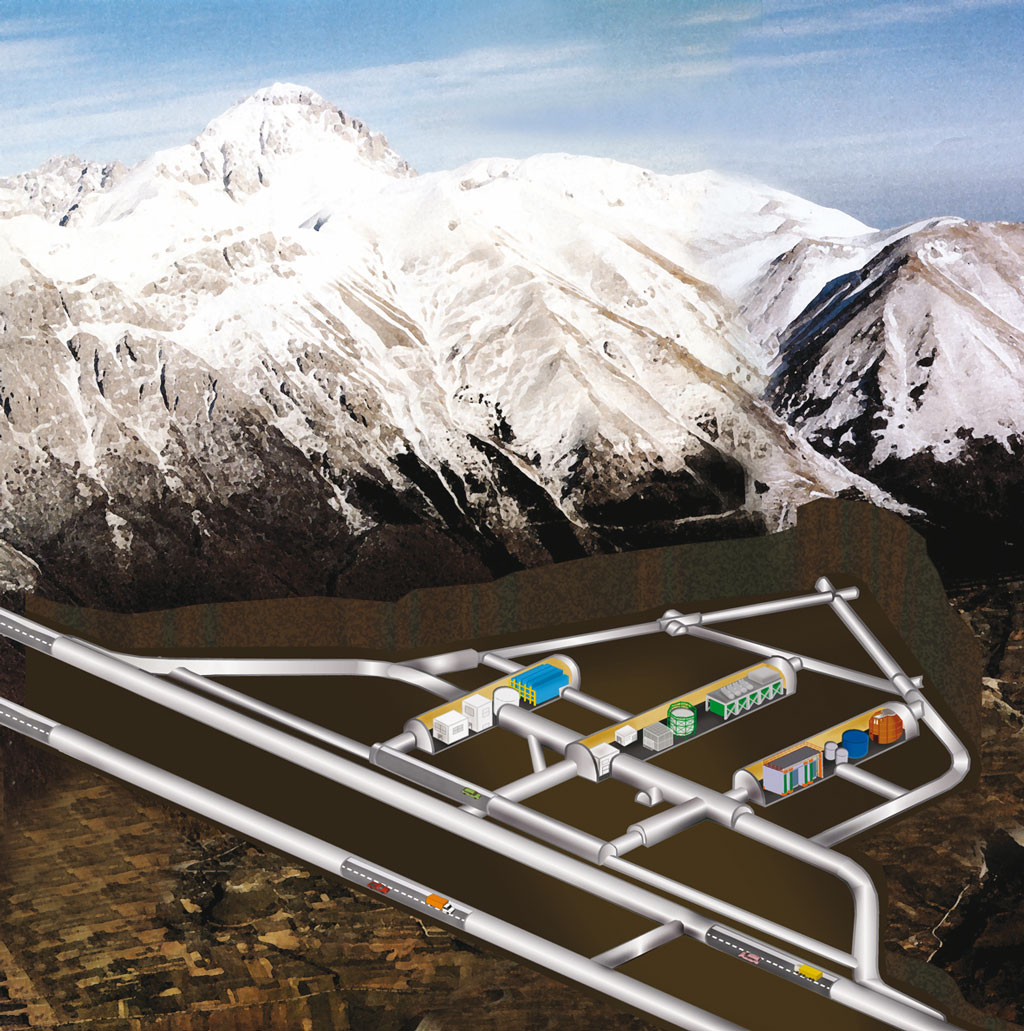 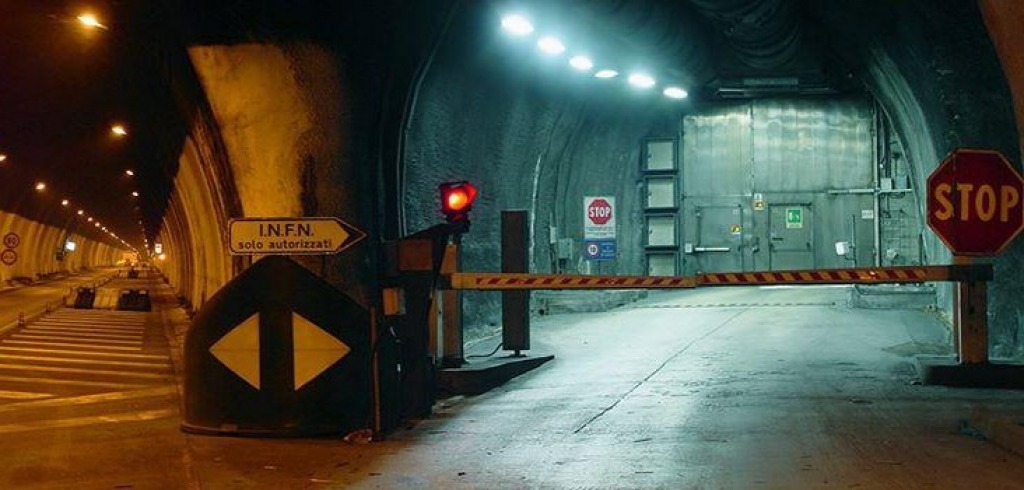 We search for the impossible atoms
An experiment to test the Pauli Exclusion Principle (PEP) for electrons in a clean environment (LNGS) using atomic physics methods – the VIP experiment
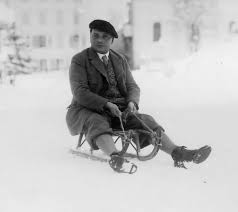 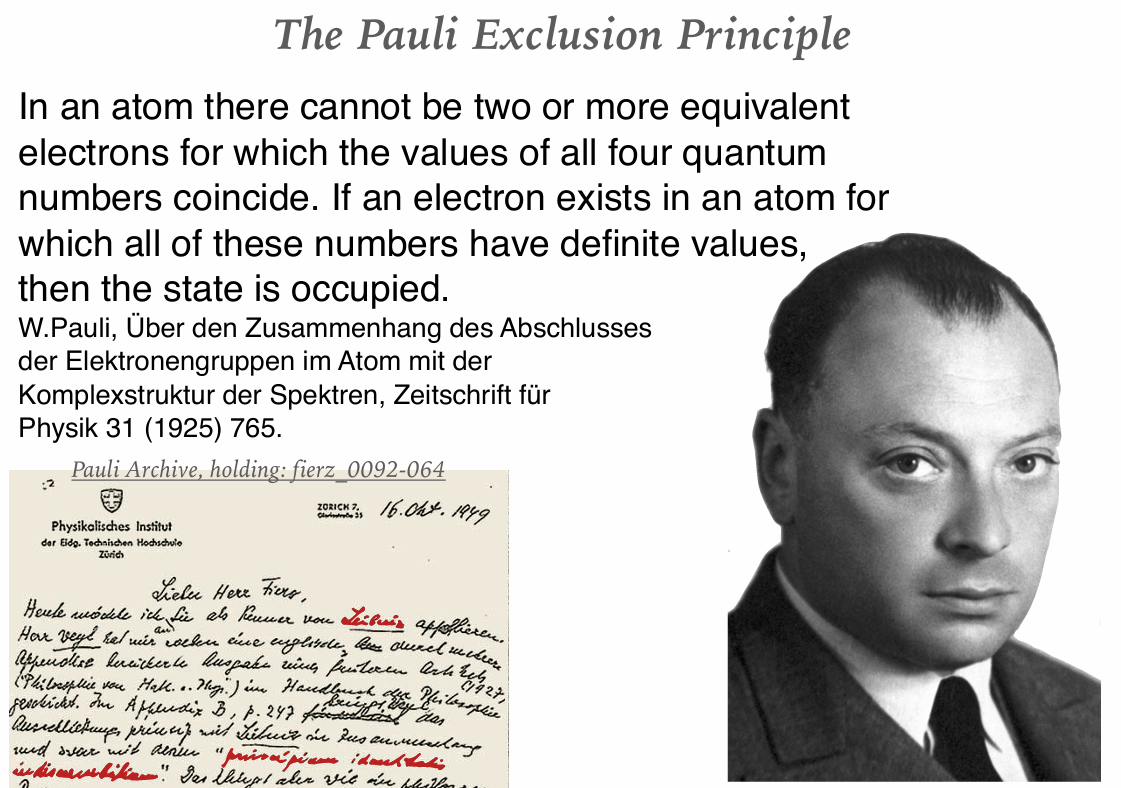 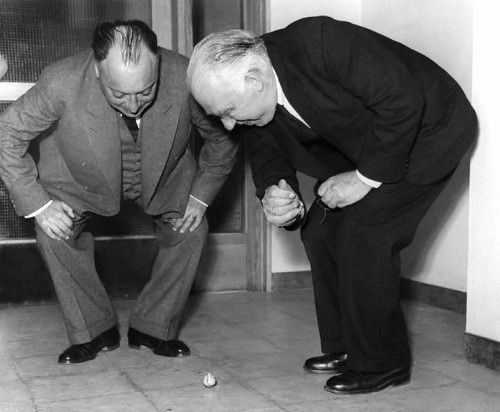 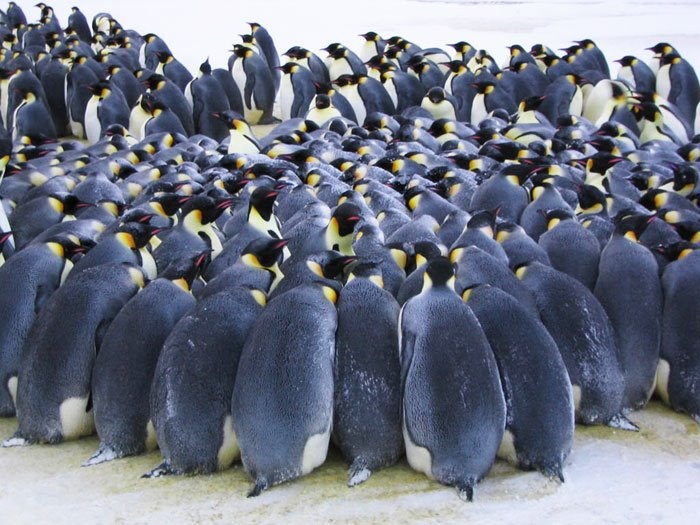 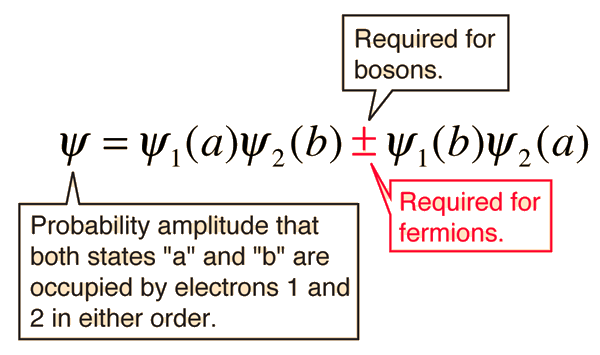 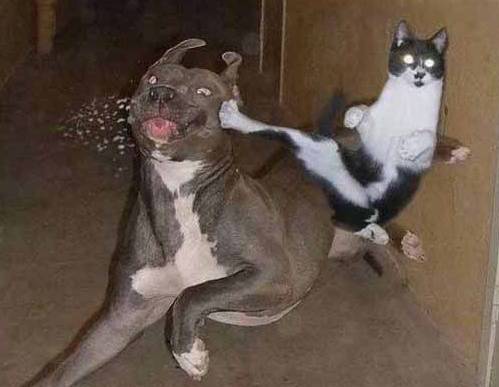 At the root of the Exclusion Principle: 
proof of spin-statistics theorem by Lüders and Zumino

Postulates: 

The theory is invariant with respect to the proper inhomogeneous Lorentz group (includes translations, does not include reflections)
Two operators of the same field at points separated bya spacelike interval either commute or anticommute(locality - microcausality)
The vacuum is the state of lowest energy
The metric of the Hilbert space is positive definite
The vacuum is not identically annihilated by a field

From these postulates it follows that (pseudo)scalar fields
commute and spinor fields anticommute.

(G. Lüders and B. Zumino, Phys. Rev. 110 (1958) 1450)
Theories of Violation of Statistics
O.W. Greenberg: AIP Conf.Proc.545:113-127,2004
“Possible external motivations for violation of statistics include: (a) violation of CPT, (b) violation of locality, (c) violation of Lorentz invariance, (d) extra space dimensions, (e) discrete space and/or time and (f) noncommutative spacetime. Of these (a) seems unlikely because the quon theory which obeys CPT allows violations, (b) seems likely because if locality is satisfied we can prove the spin-statistics connection and there will be no violations, (c), (d), (e) and (f) seem possible…………..
Hopefully either violation will be found experimentally or our theoretical efforts will lead to understanding of why only bose and fermi statistics occur in Nature.”
n=2
n=1
Experimental method:
Search for anomalous X-ray transitions
when bringing “new” electrons
n=2
n=1
2p –>1s transition violating
Pauli principle
Energy 7.7 keV
Normal 2p –>1s transition
Energy 8.04 keV
Messiah Greenberg superselection rule
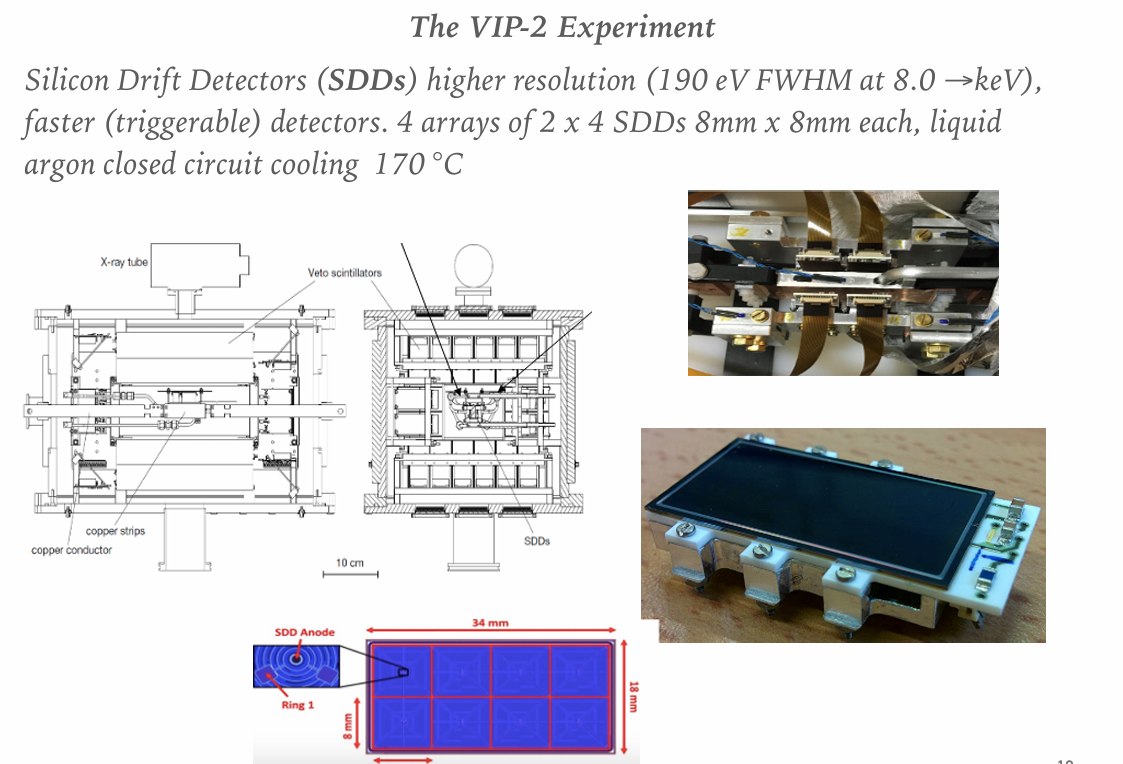 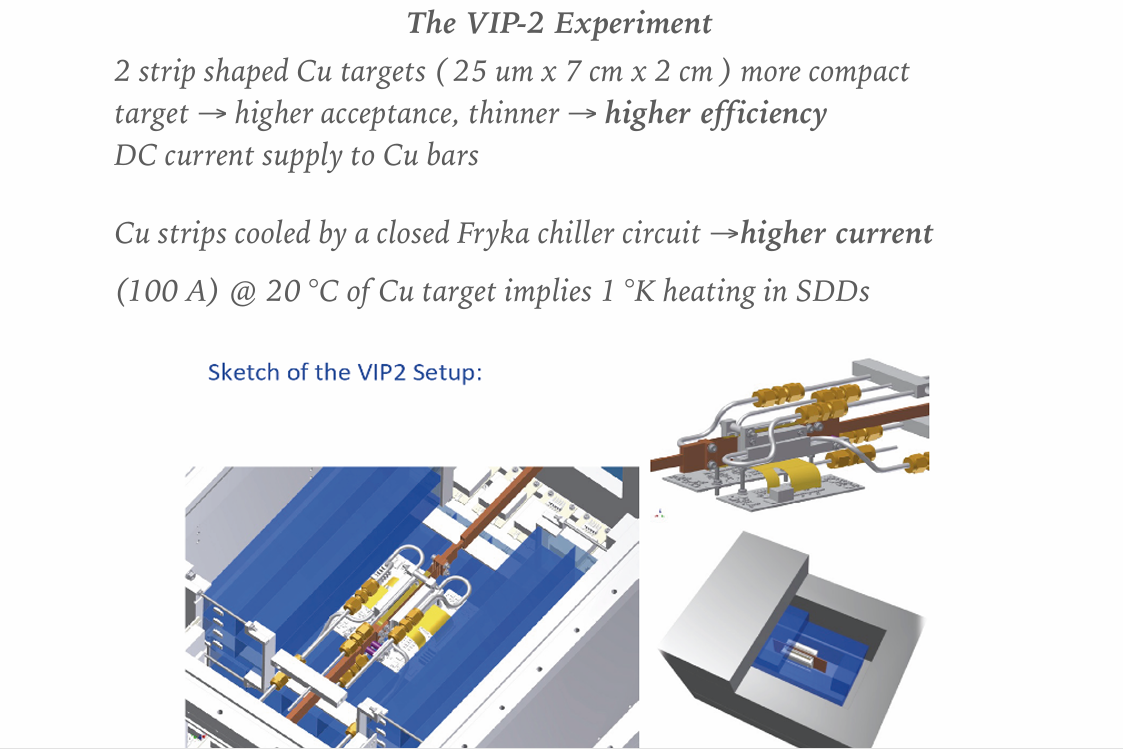 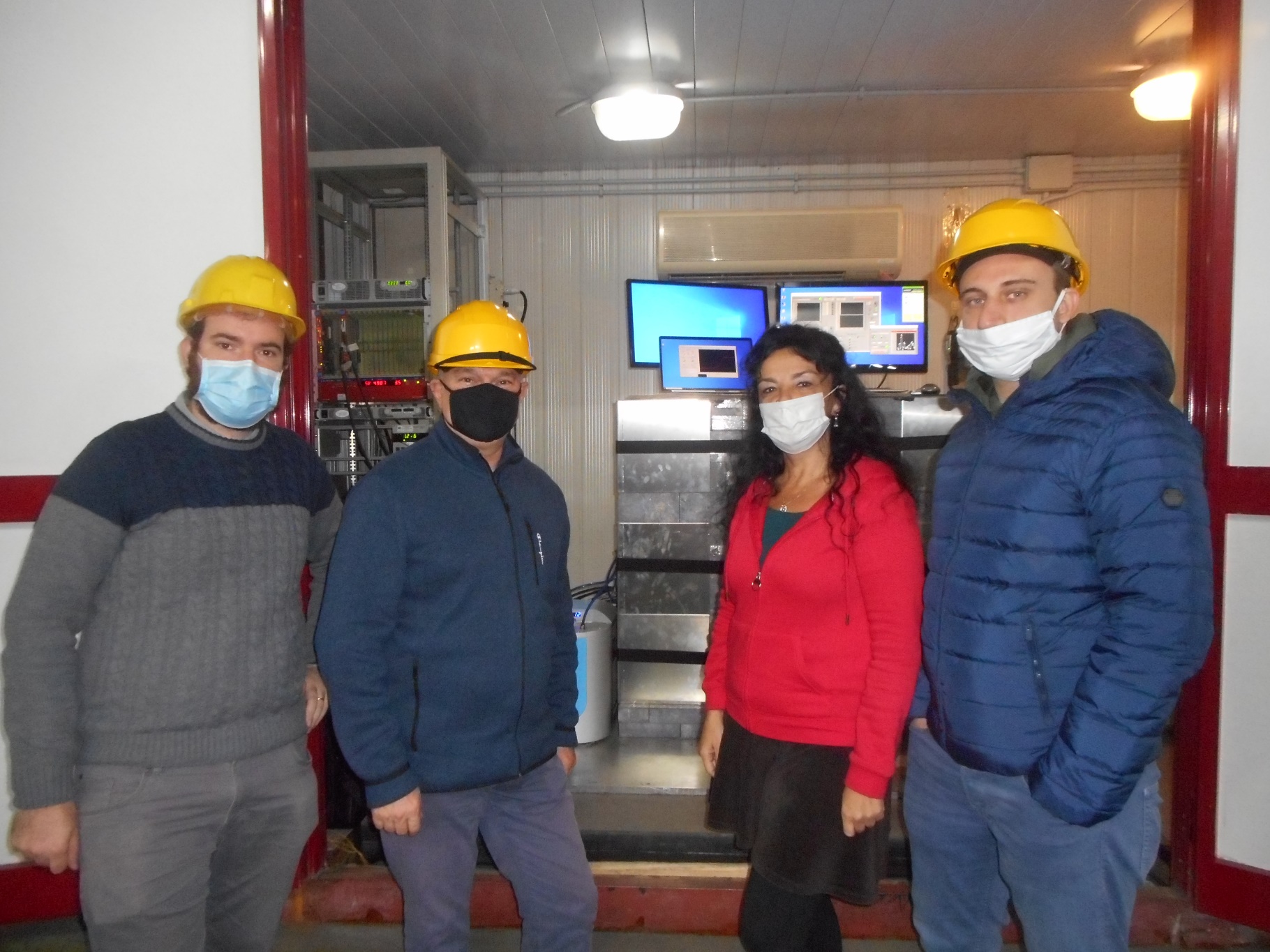 Nat. Phys. (2020). https://doi.org/10.1038/s41567-020-1008-4
[Speaker Notes: E se dovessimo trovarli sarebbe una prova che la MQ andrebbe modificata.]
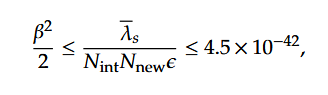 Entropy 2020, 22(11), 1195; https://doi.org/10.3390/e22111195
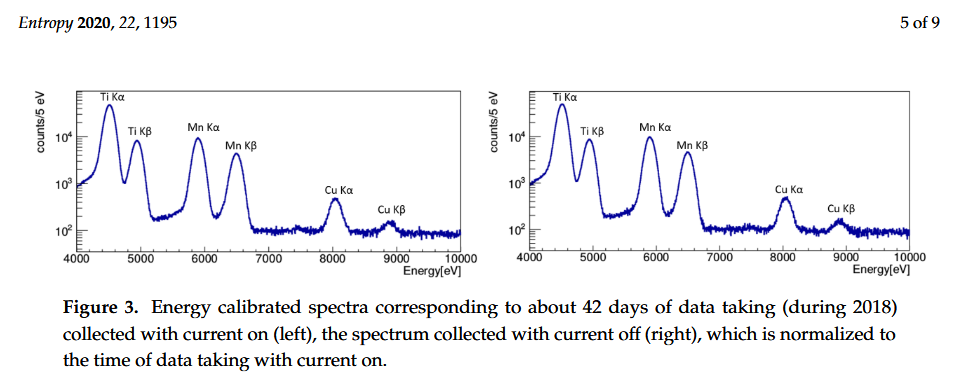 Symmetry 2022, 14(5), 893; https://doi.org/10.3390/sym1405089
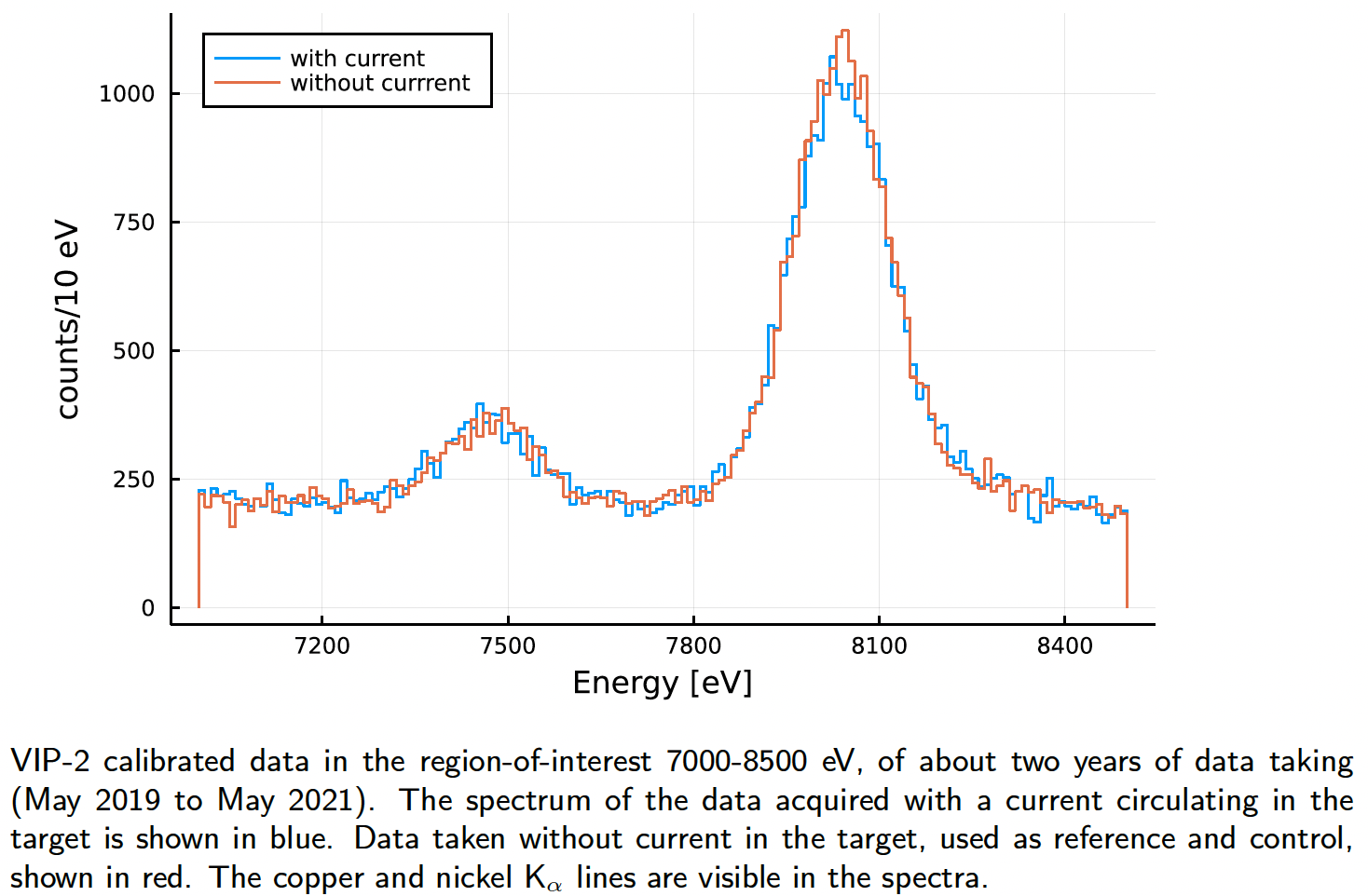 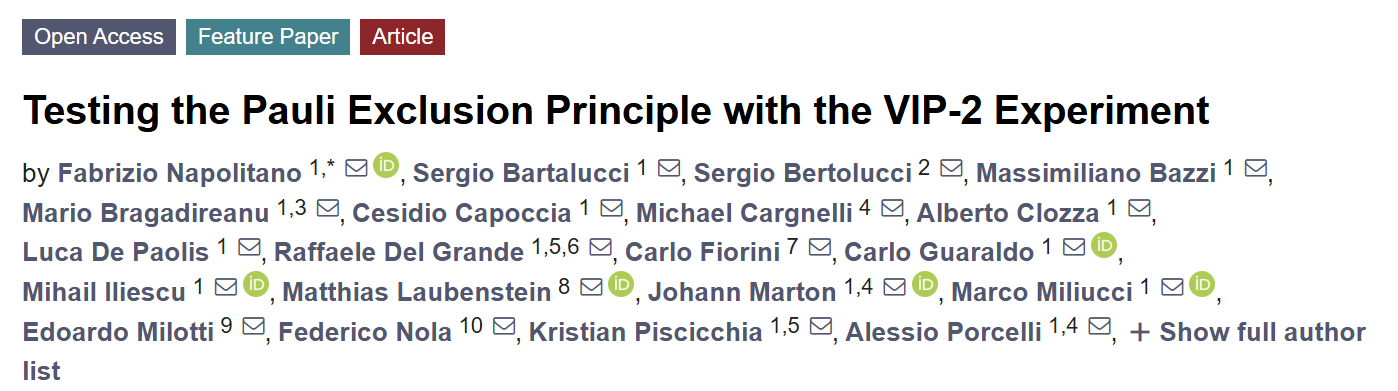 Bayesian analysis result: stromgest limits on PEPV probablity for electrons:
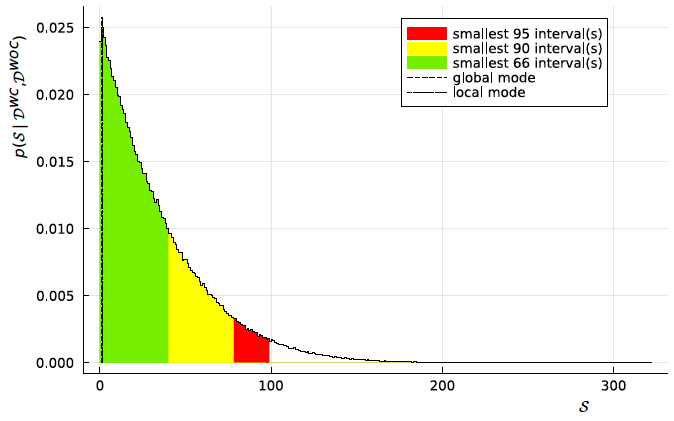 β 2/2 < 6.8 · 10-43
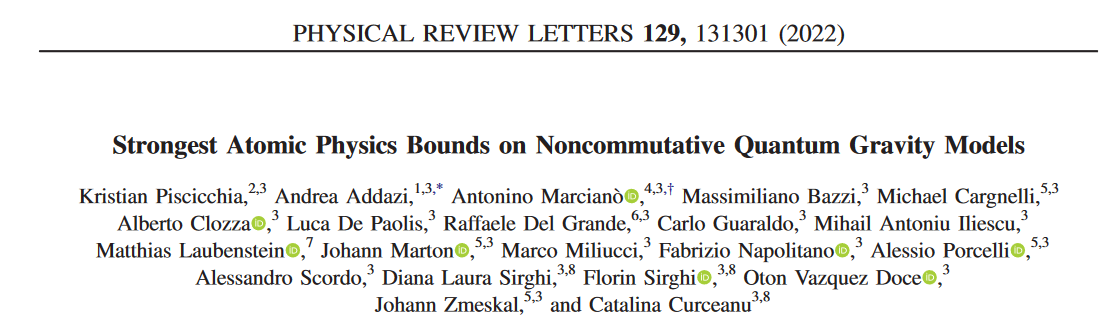 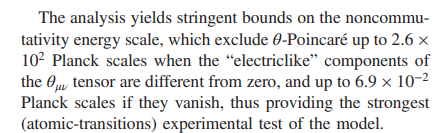 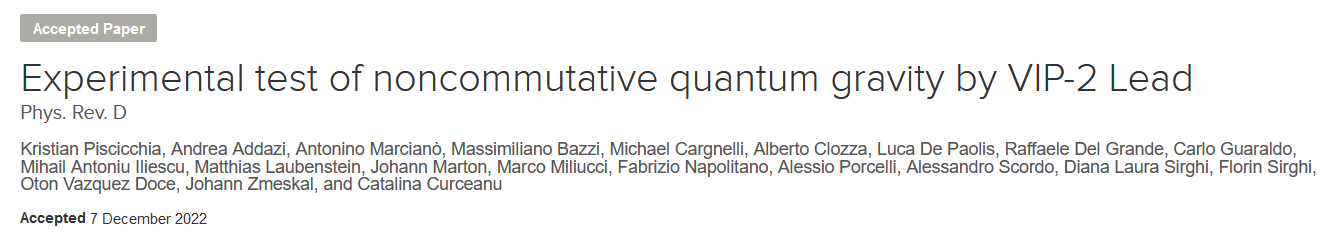 Future plans: test other QG models – with directionality (magnetic field) – interest in exp. Australia and Canada (MSCA NEXUS)!
First Experimental Survey of a Whole Class ofNon-Commutative Quantum Gravity Models in the VIP-2 LeadUnderground Experiment, Universe 2023, 9, 32
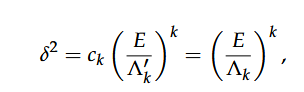 The case k = 3, introduces a deformation of the space-time and momentum
algebra that is appropriate for the “triply special relativity” model and involves a third invariant scale (other than the velocity of light and the Planck energy), associated to the cosmological constant by the authors.
As a consequence, the measurement is very sensitive to high orders in the
power series expansion of the Pauli violation probability, which allows to set the first constraint to the “triply special relativity” model proposed by Kowalski-Glikman and Smolin. 
The characteristic energy scale of the model is bound to Λ > 5.6 · 10**−9 Planck scales
Future plans: test other QG models – with directionality (magnetic field) – interaction with theoreticians BridgeQG
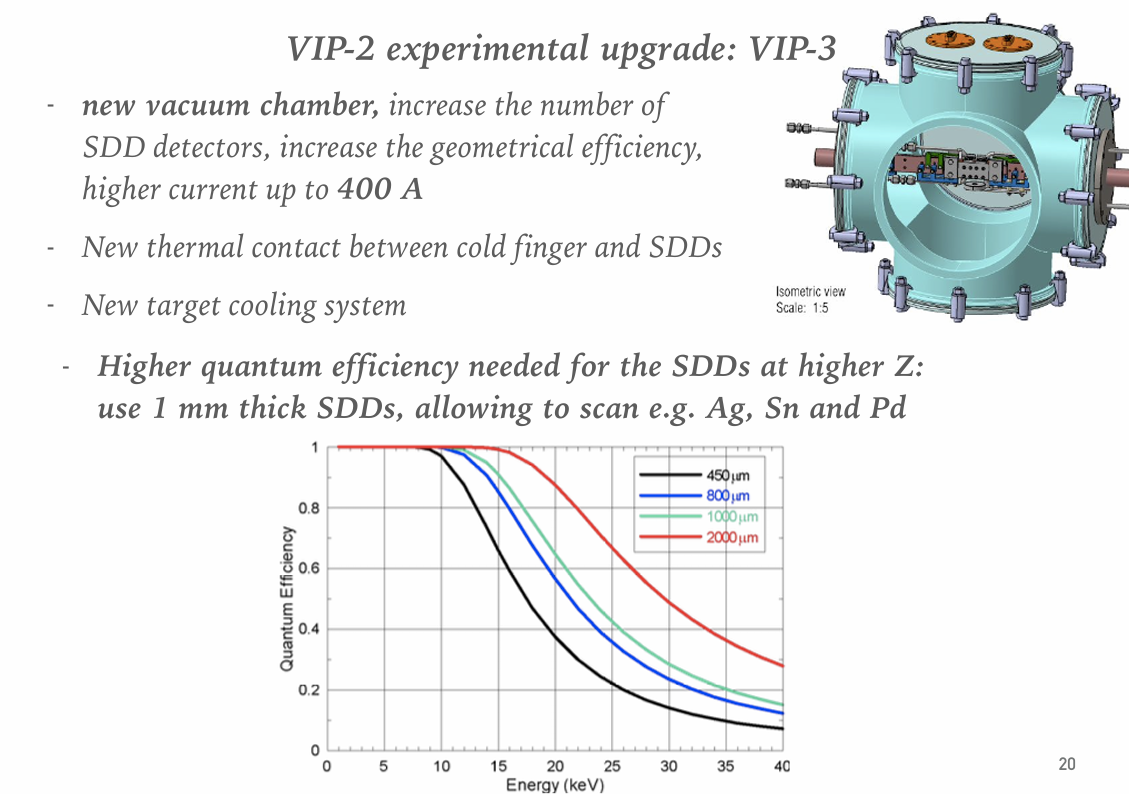 Testing the Pauli Exclusion Principle across the Periodic Table with the VIP-3 Experiment
Entropy 26 (2024) 9, 752
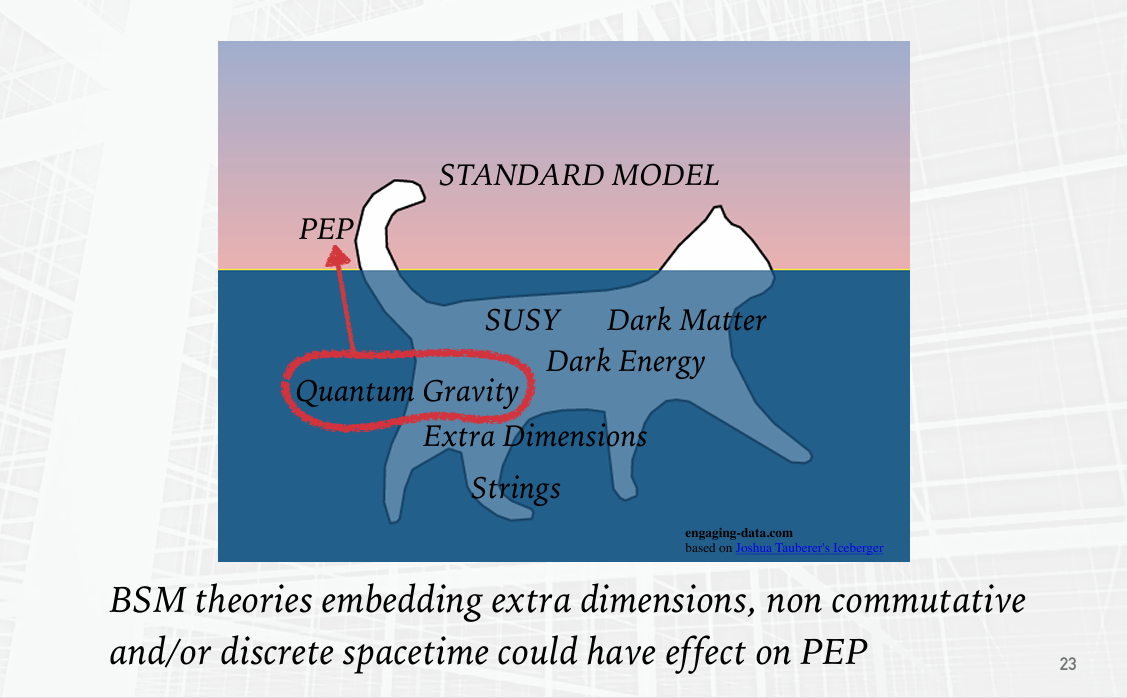 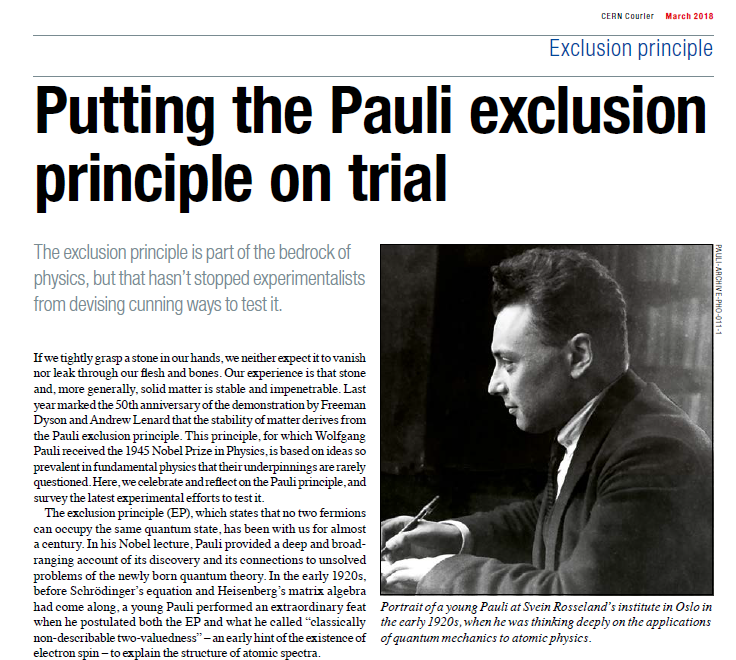 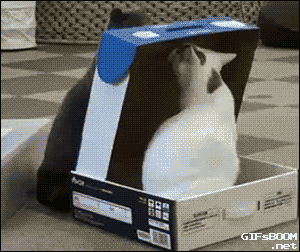 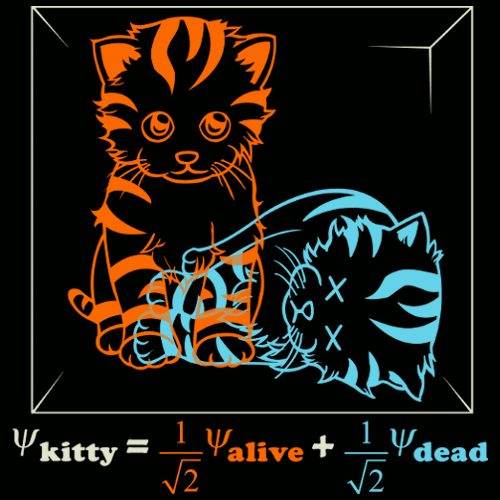 The measurement problem
Possible solutions:
De Broglie – Bohm
 Many-World Interpretations
Collapse of the w.f.
.....
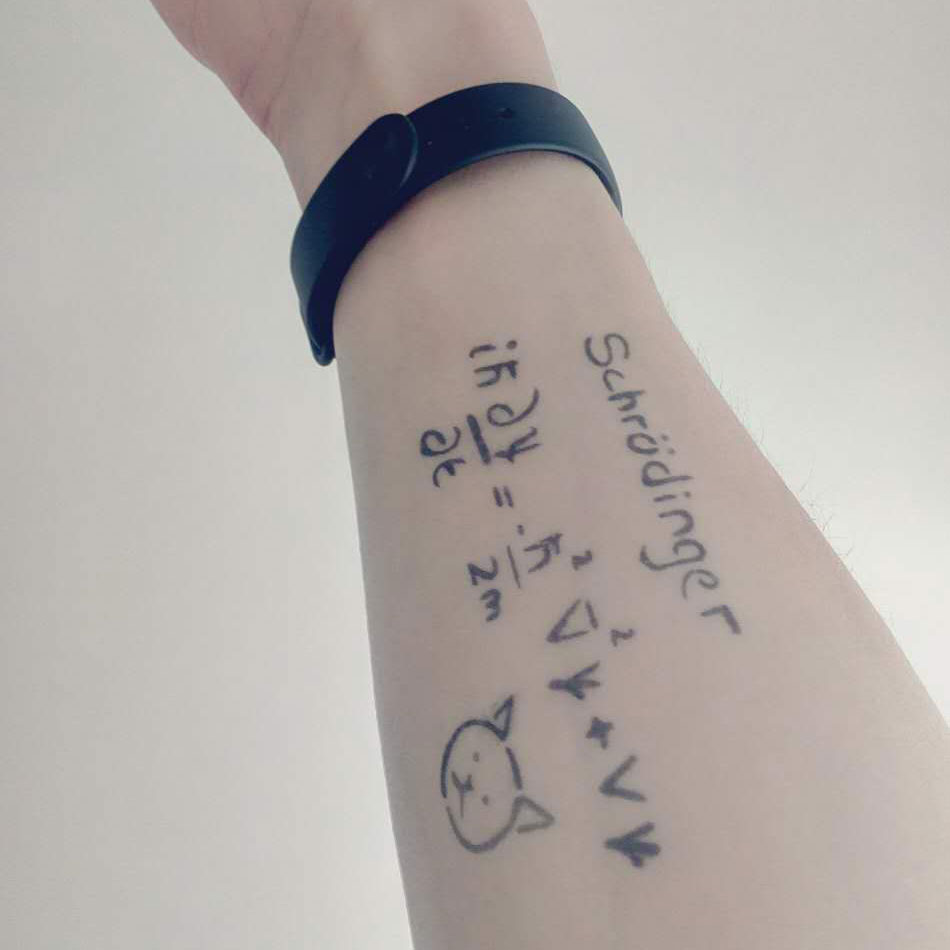 +…
What are collapse models
Collapse models = solution of the measurement problem 
	Paradox-free description of  the quantum world


Collapse models = rival theory of Quantum Mechanics 
	They are related to experiments testing quantum linearity


Collapse models as phenomenological models of an underlying pre-quantum theory
	Can gravity causes the collapse?
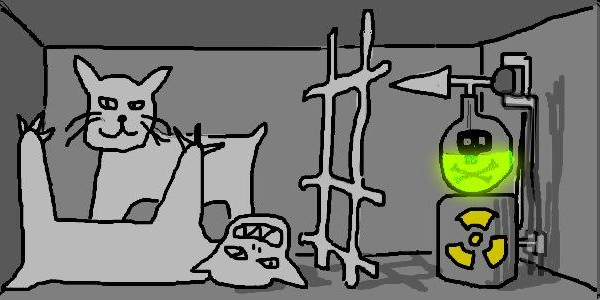 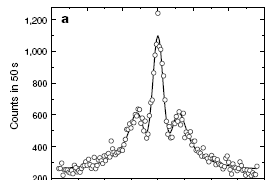 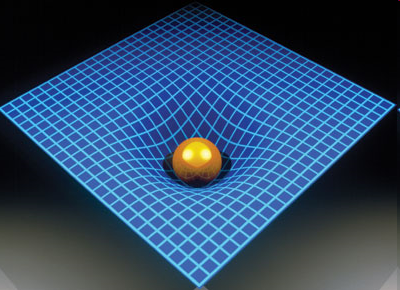 32
Trieste: 5 luglio 2010
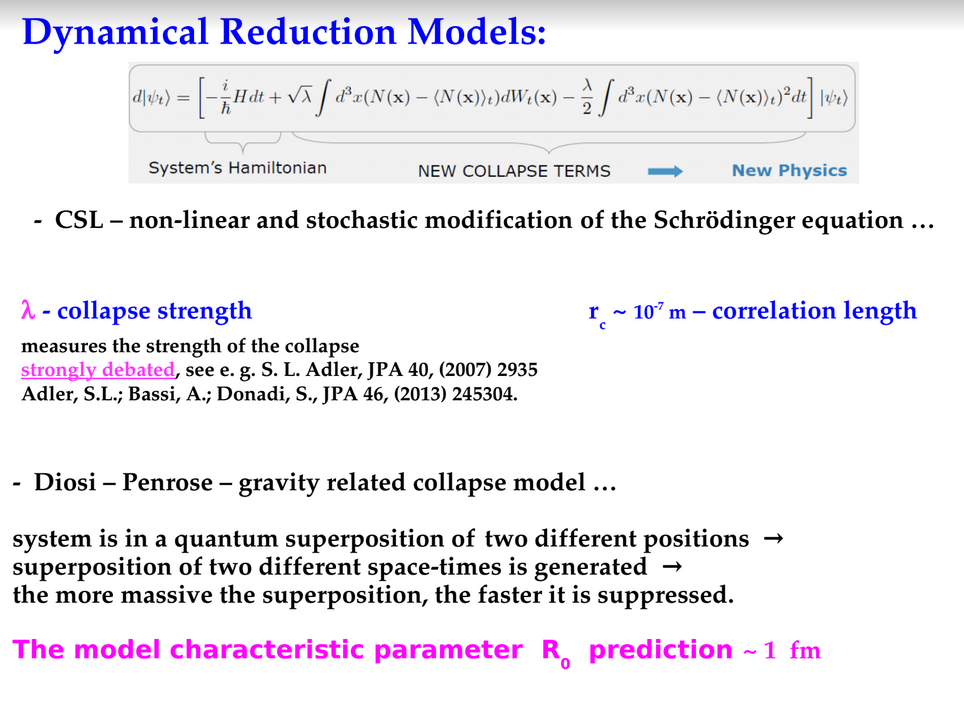 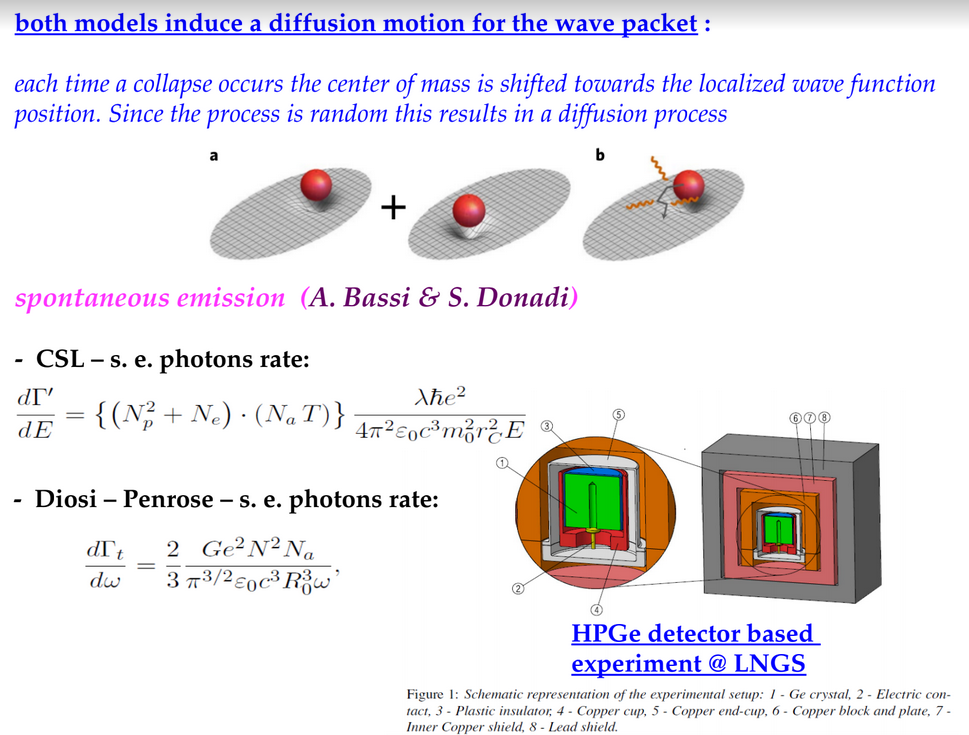 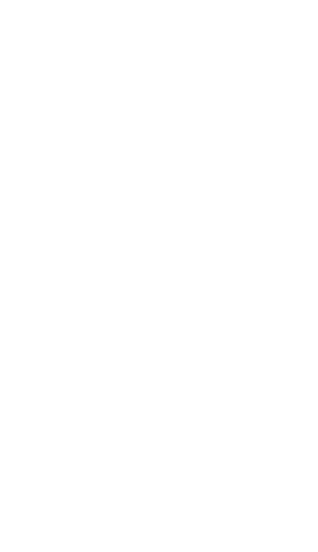 Gravity-related
the size of the particle’s mass density R0
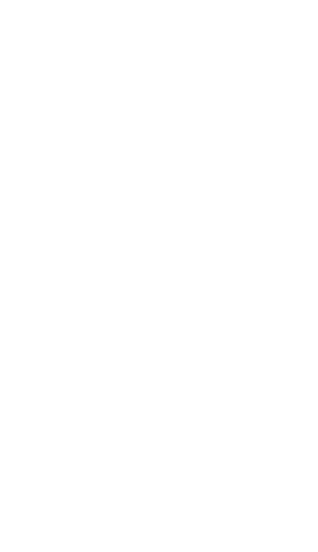 Penrose – no radiation (but not yet dynamics?)
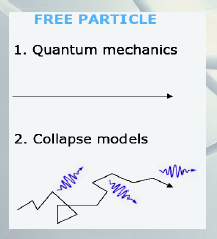 Spontaneous emission including nuclear protons – data taking at LNGS (ultrapure Ge; Matthias Laubenstein)!
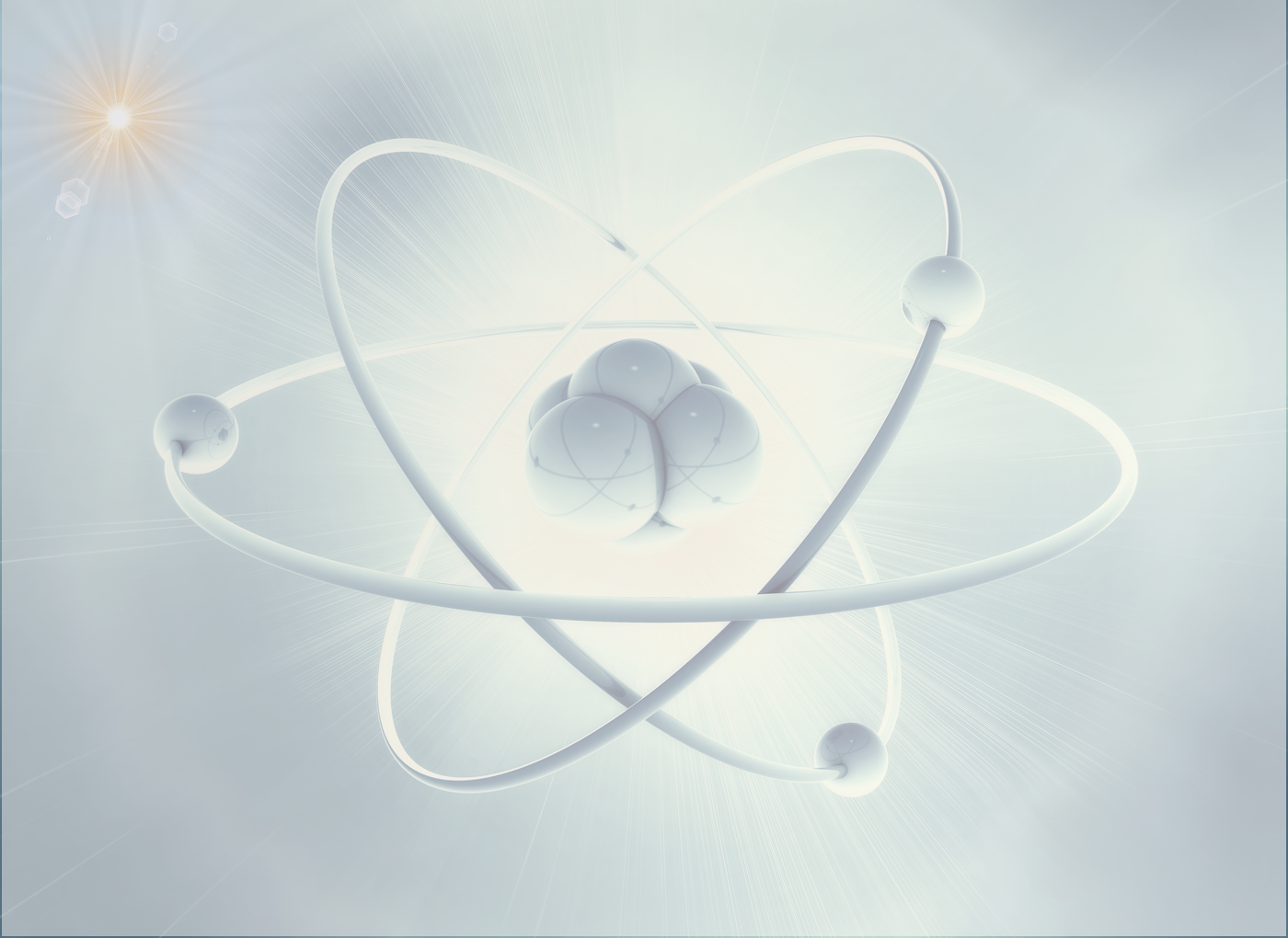 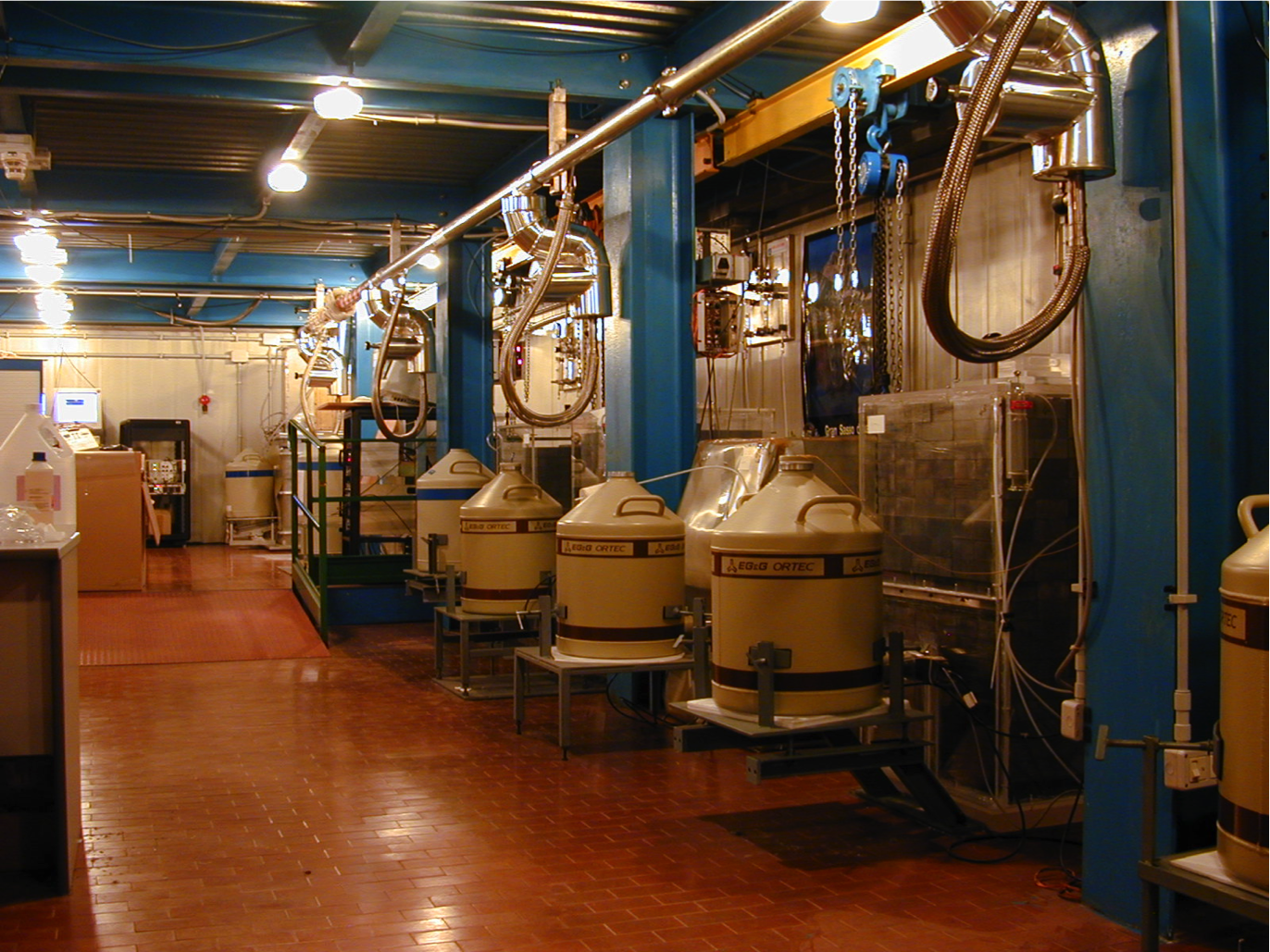 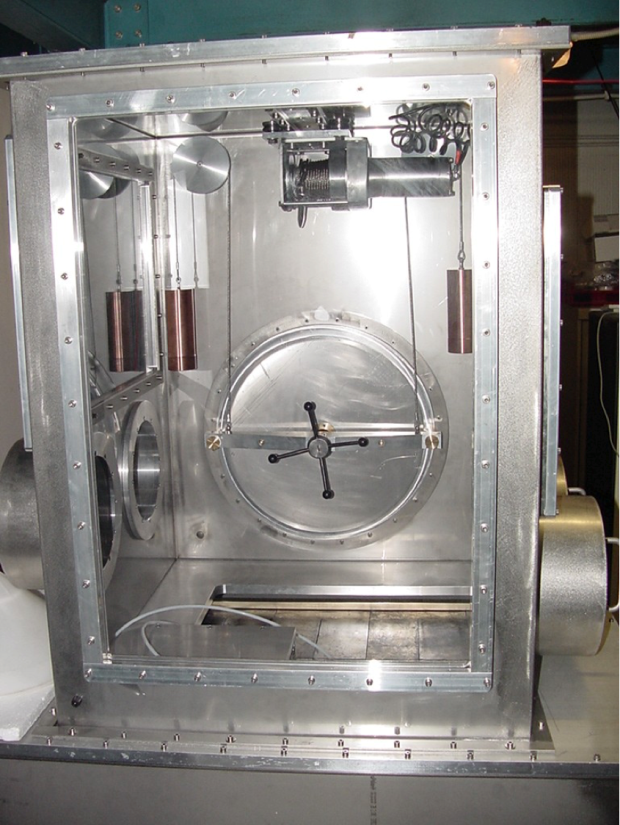 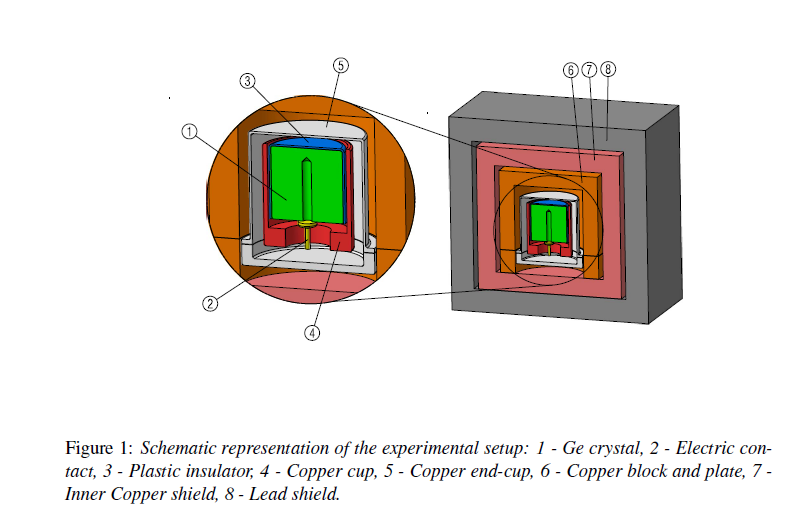 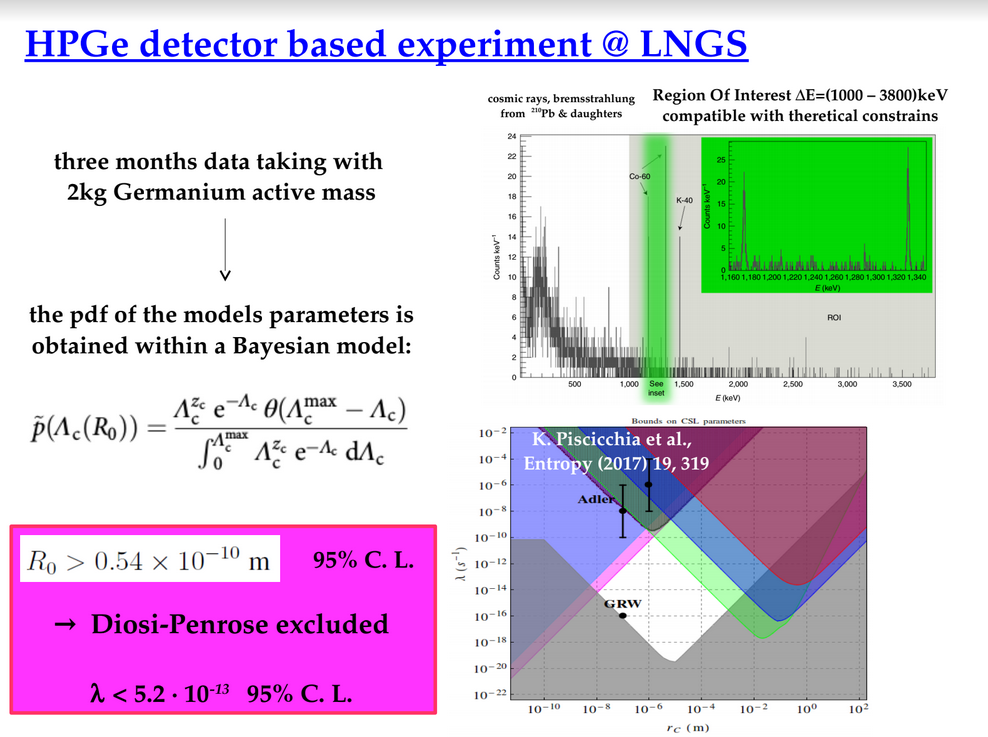 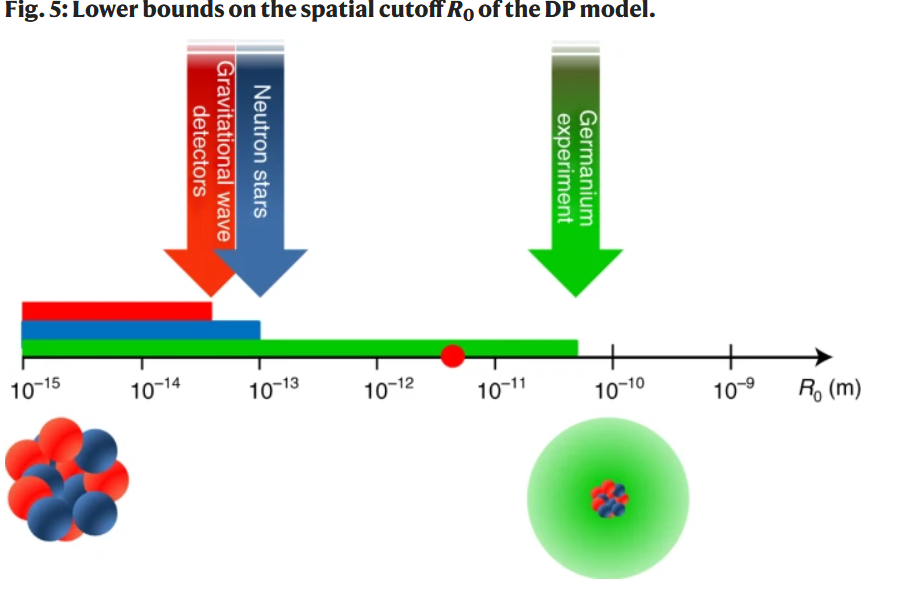 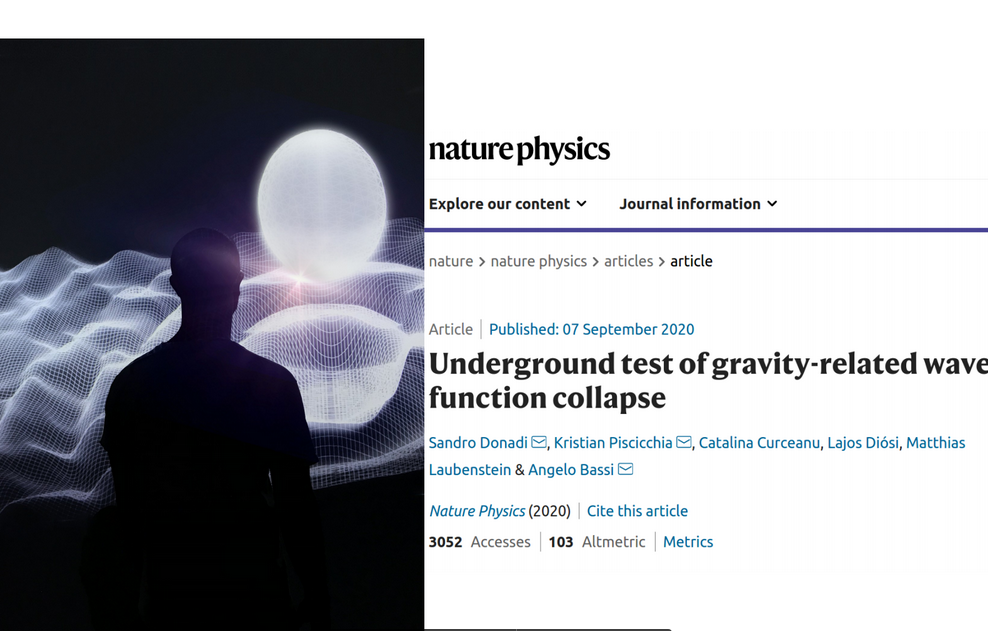 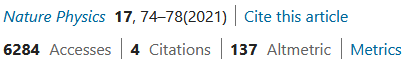 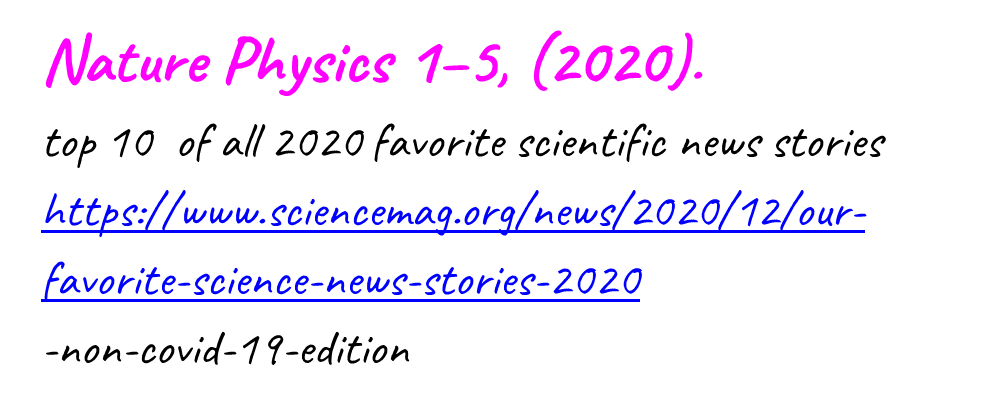 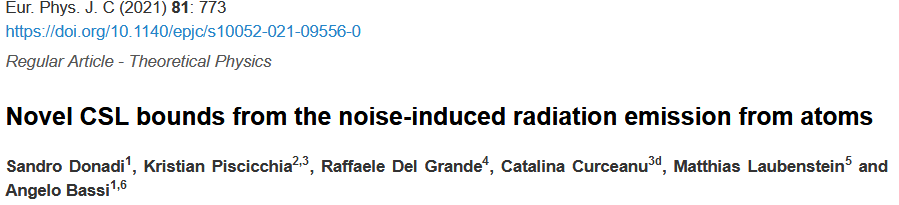 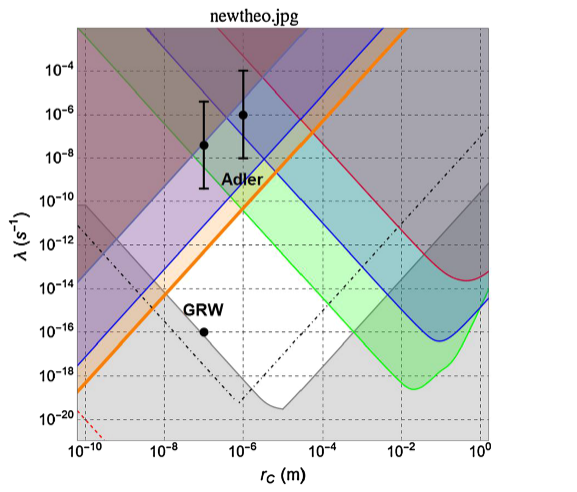 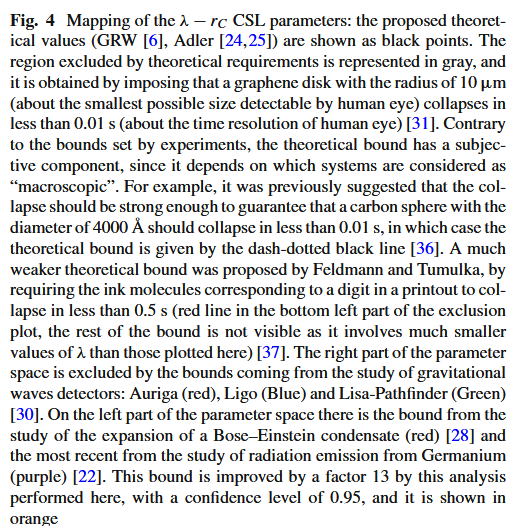 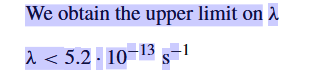 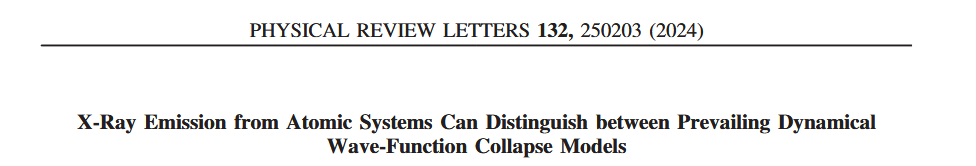 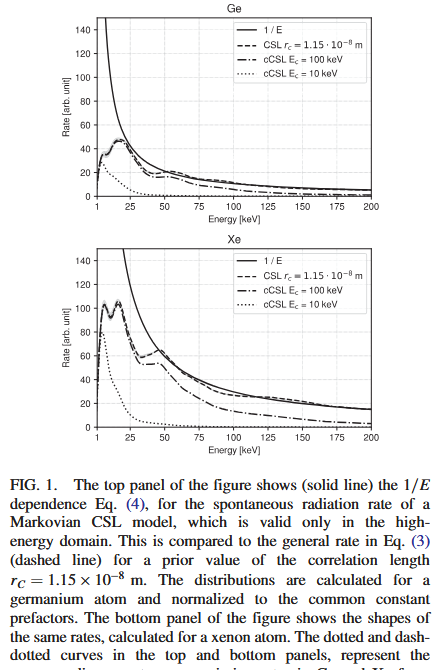 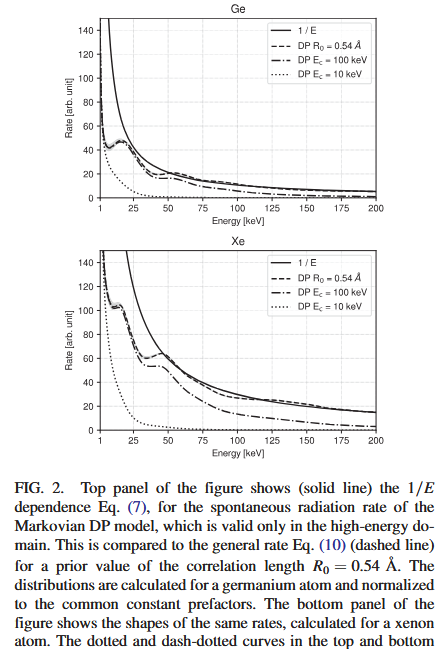 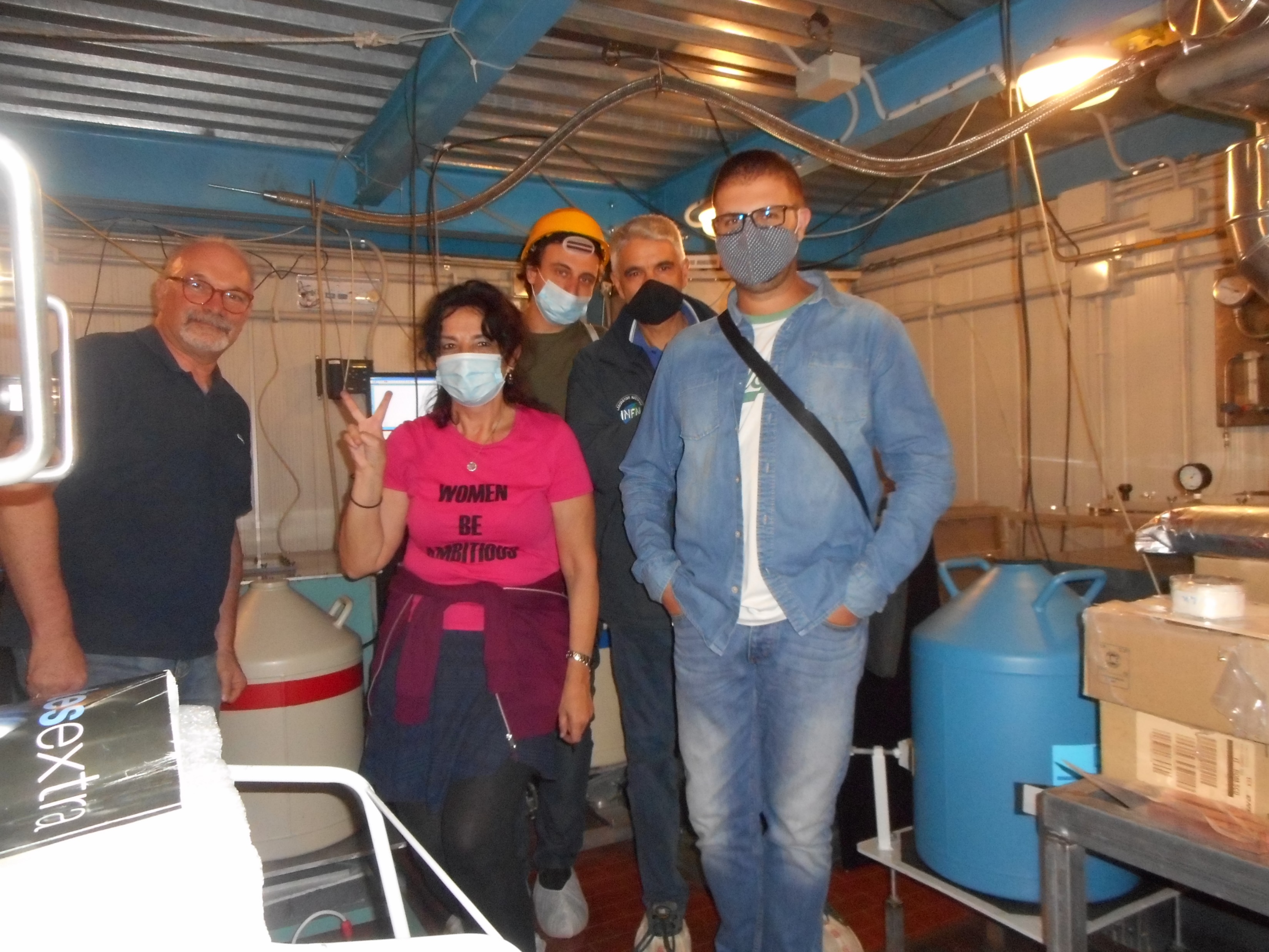 BEGe detector at LNGS – we are in run since early July
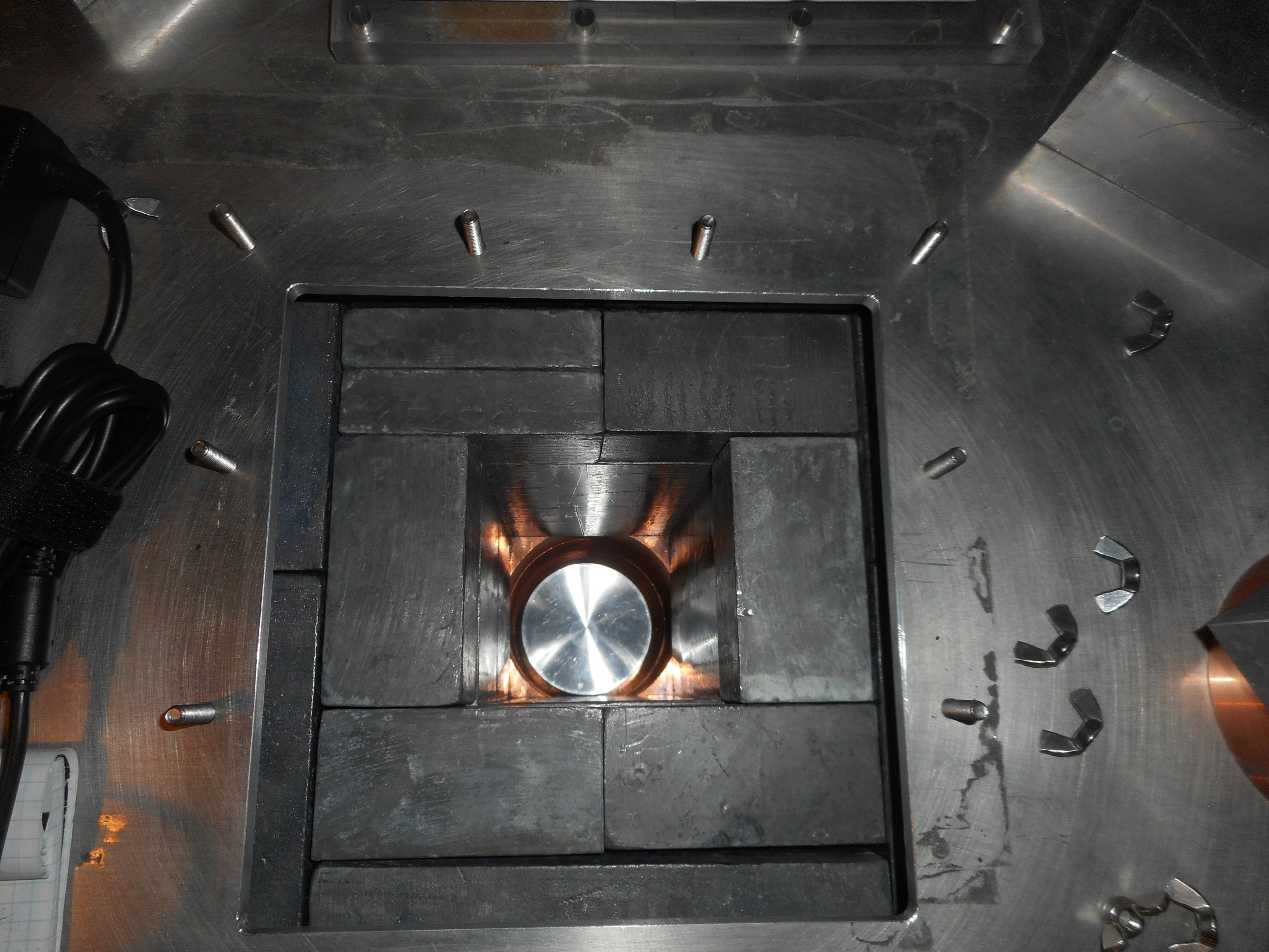 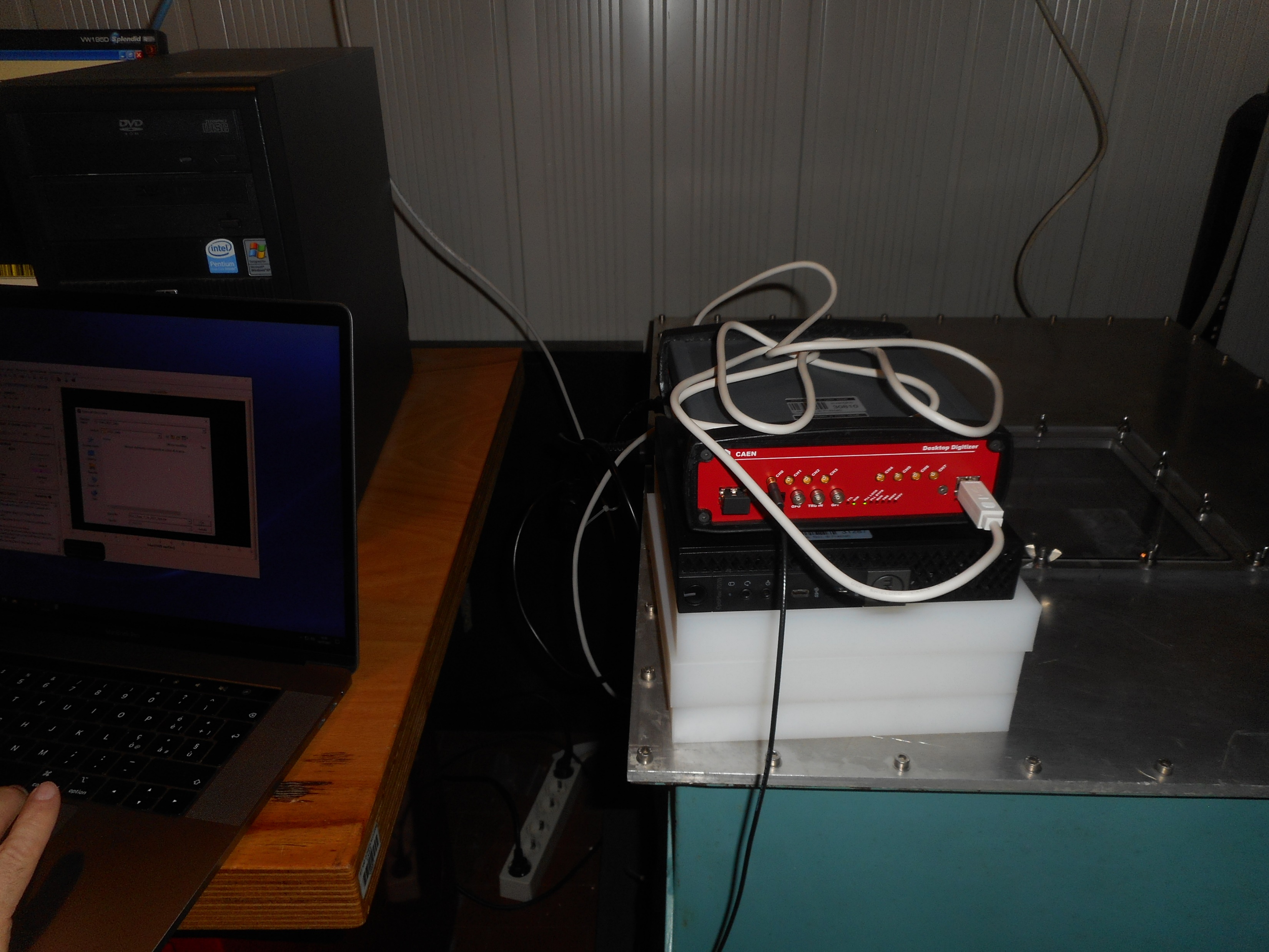 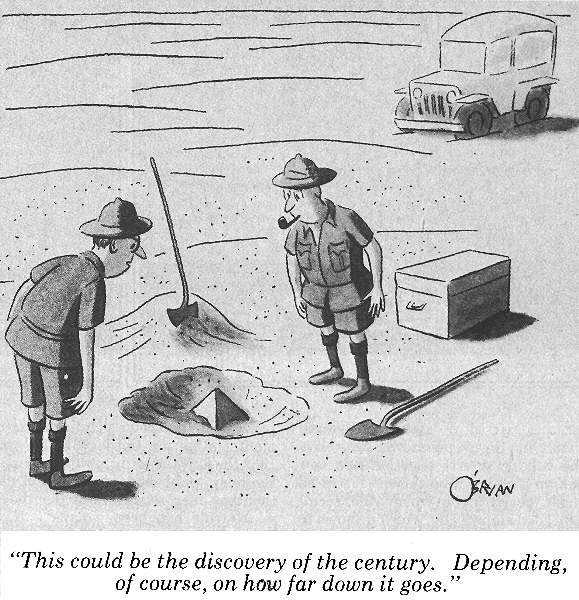 Testing Quantum Physics underground
Support from BridgeQG COST Action
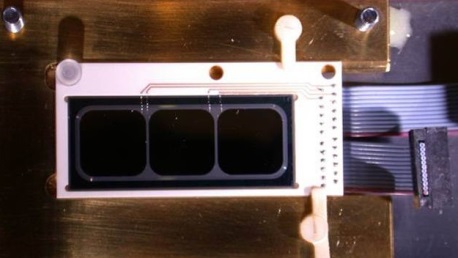 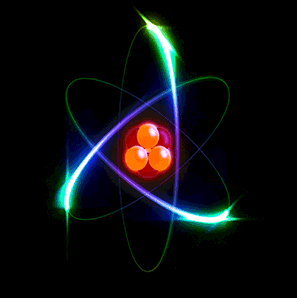 Acknowledgements
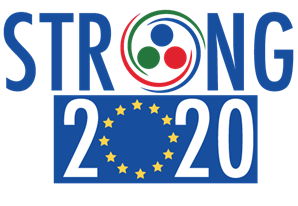 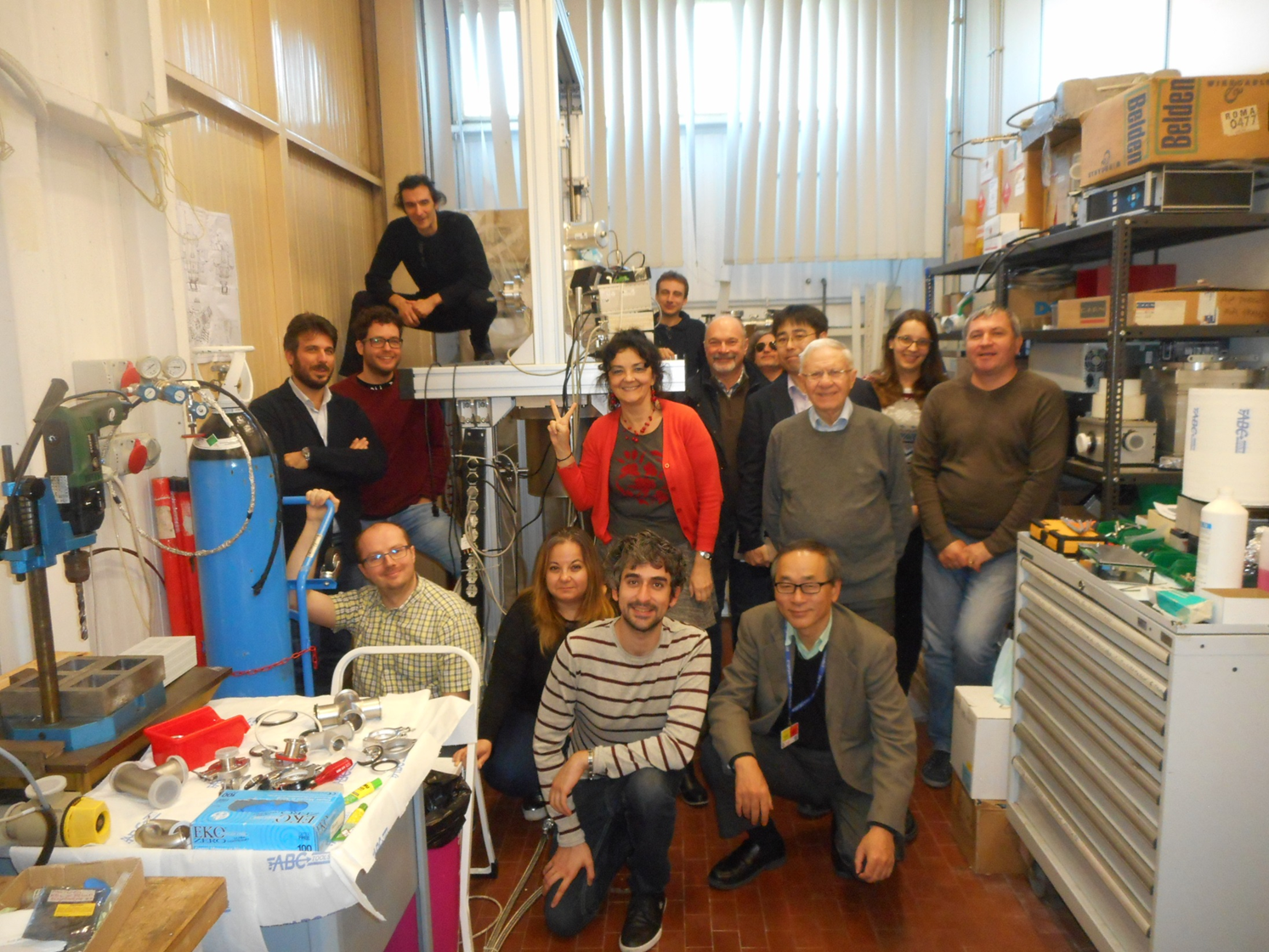 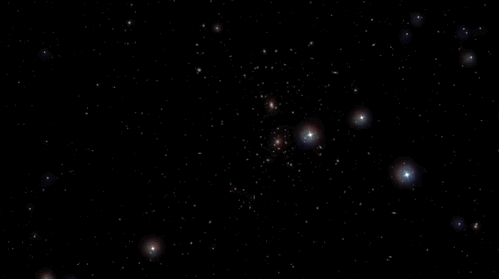 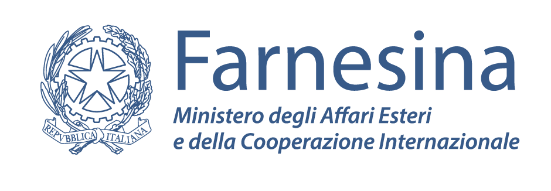 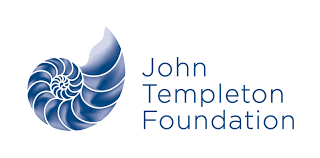 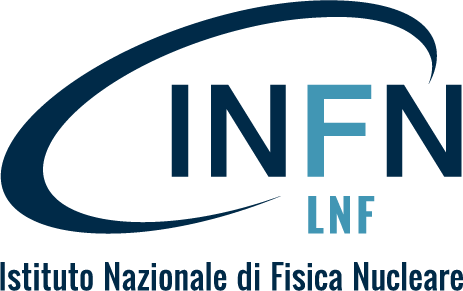 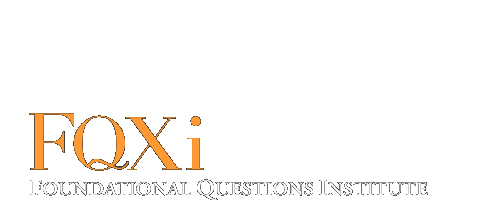